2. Axioms of Probabilitypart one
Probability models
A probability model is an assignment of probabilitiesto every element of the sample space.
S = { HH, HT, TH, TT }
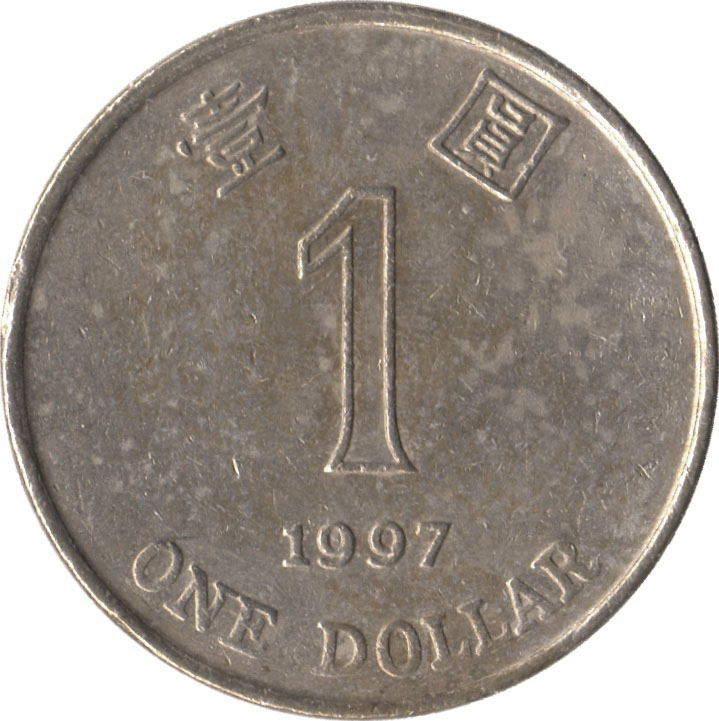 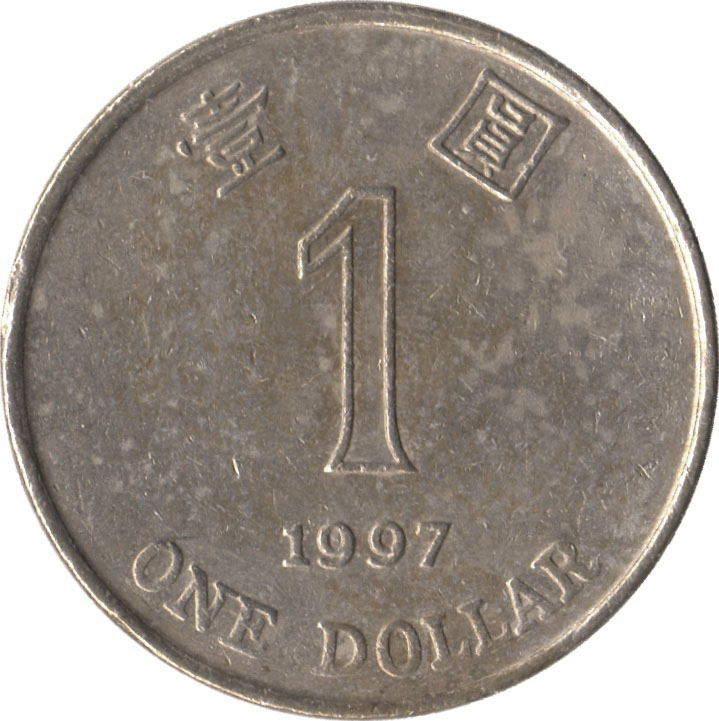 Probabilities are nonnegative and add up to one.
Examples
¼
¼
¼
¼
models a pair of coins with equally likely outcomes
Examples
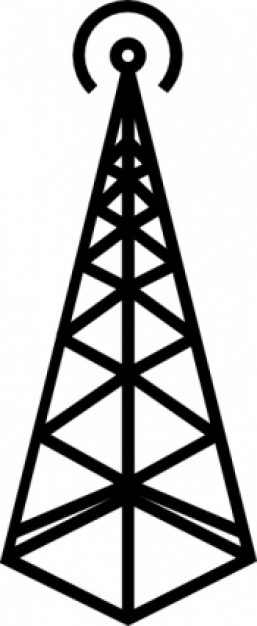 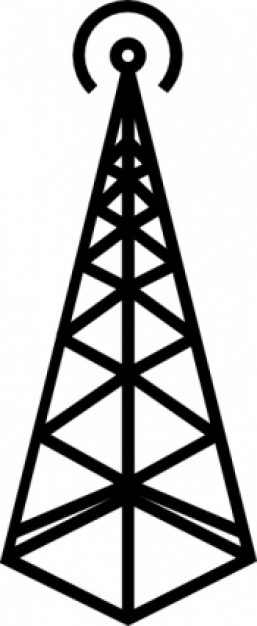 a pair of antennas
each can be working or defective
S = { WW, WD, DW, DD }
Model 1:
Each antenna defective 10% of the time
Defects are “independent”
WW  WD  DW  DD
.81
.09
.01
.09
Model 2:
Dependent defects: e.g both antennas use same power supply
WW  WD  DW  DD
.9
0
.1
0
How to come up with a model?
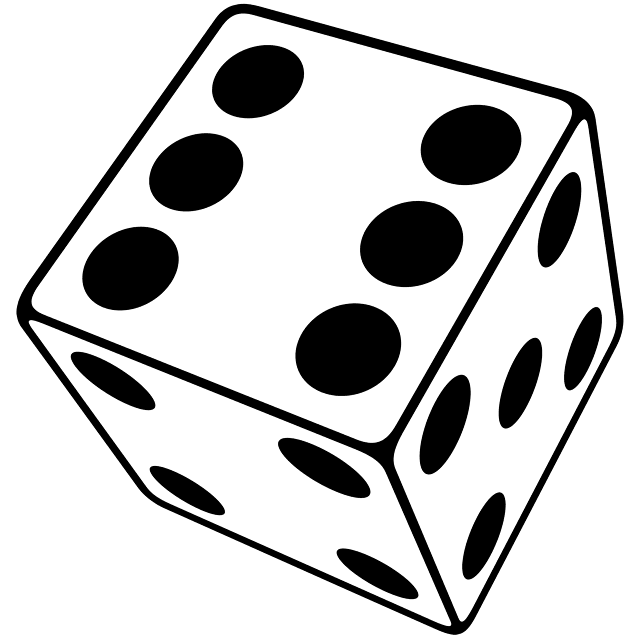 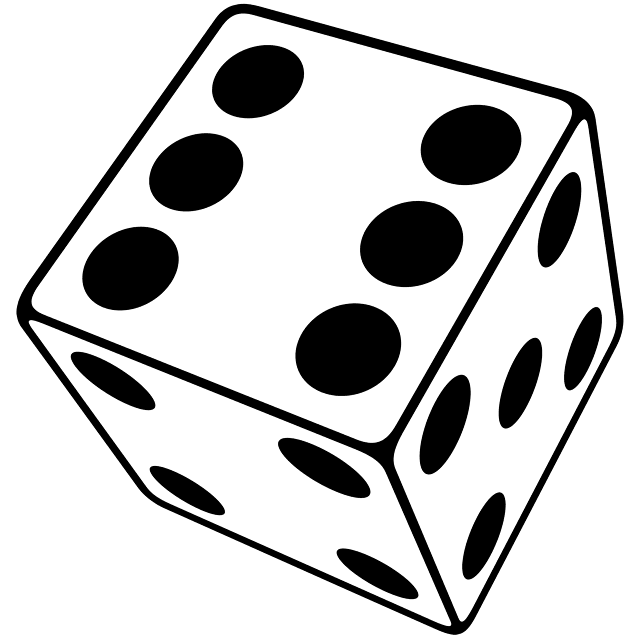 Option 1: Use common sense
If there is no reason to favor one outcome over
another, assign same 
probability to both
S = { 	11, 12, 13, 14, 15, 16,
		21, 22, 23, 24, 25, 26,
		31, 32, 33, 34, 35, 36,
		41, 42, 43, 44, 45, 46,
		51, 52, 53, 54, 55, 56,
		61, 62, 63, 64, 65, 66 }
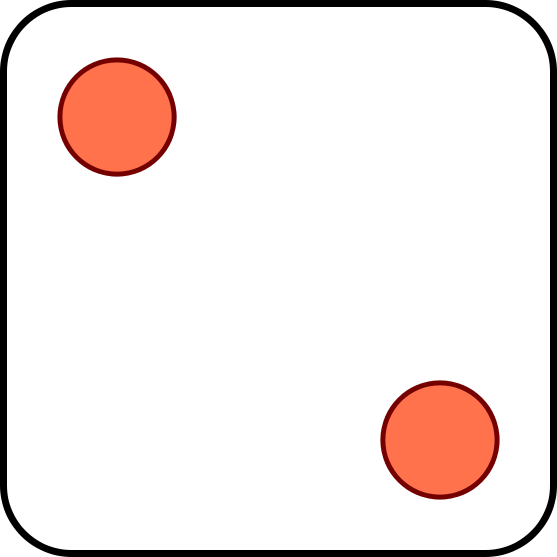 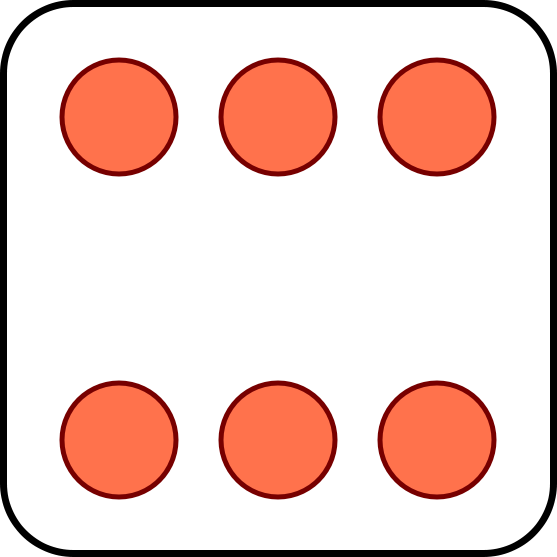 E.g.                and                
should get same probability
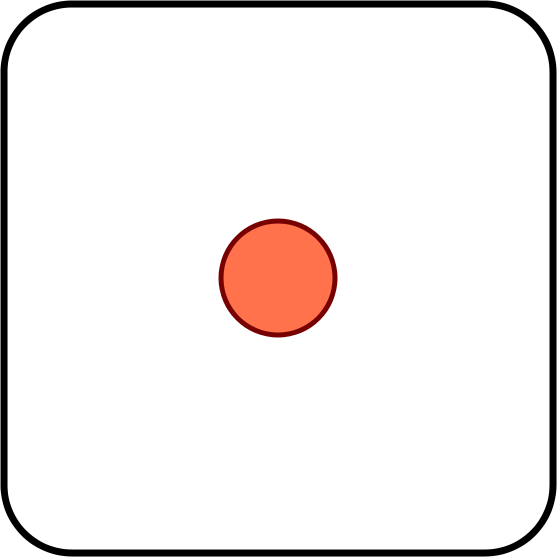 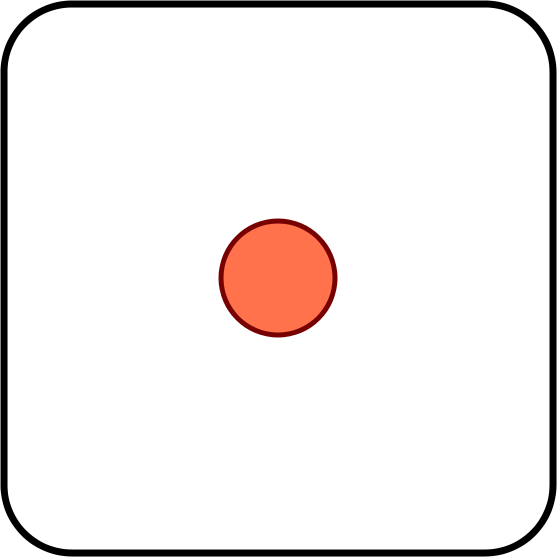 So every outcome w in S must be given probability 1/|S| = 1/36
The unfair die
2 cm
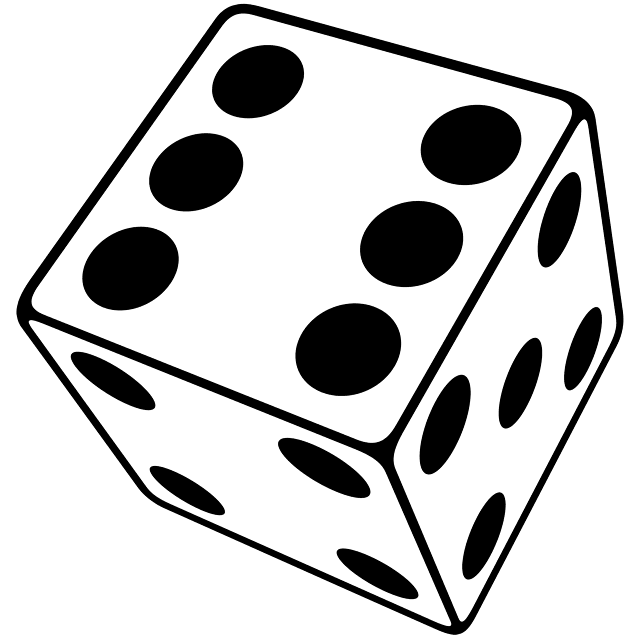 1 cm
S = { 1, 2, 3, 4, 5, 6 }
1 cm
Common sense model: Probability should be proportional to surface area
1	2	3	4	5	6
outcome
1	2	2	2	1	2
surface area (in cm2)
.1	.2	.2	.2	.1	.2
probability
How to come up with a model?
Option 2
The probability of an outcome should equal the fraction of times that it occurs when the experiment is performed many times under the same conditions.
How to come up with a model?
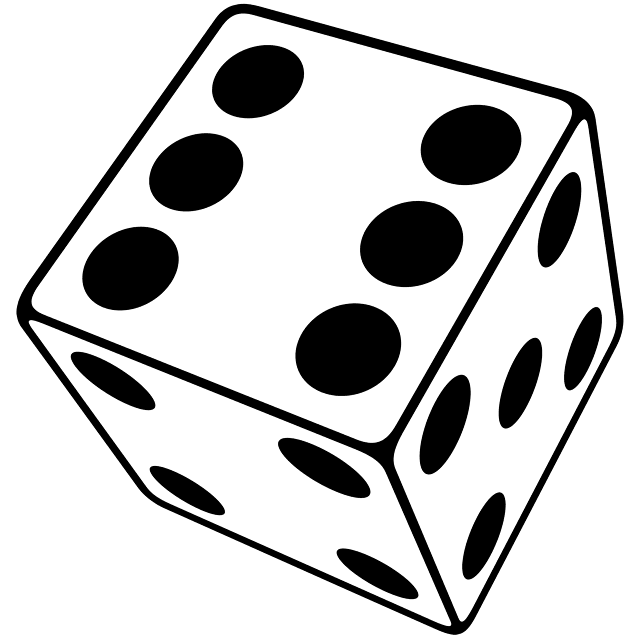 S = { 1, 2, 3, 4, 5, 6 }
toss 50 times
44446163164351534251412664636216266362223241324453
1		2		3		4		5		6
outcome
7		9		8		11		8		11
occurrences
probability
.14		.18		.16		.22		.16		.22
How to come up with a model?
The more times we repeat the experiment, the more accurate our model will be
toss 500 times
13565325111323652264346346233456634535436335145464236235511614456134412624621345412556566164361454655564544432666511115423226153655664335622316516625253424311263112466133443122113456244222324152625654243514256551265324555455443524415323453511223245165655555143143534222531145336665241662155566364515514665654234511546115561566231521422243262656542635222341452143134531552215615231352622556331446134111115146113656156264255326331563211622355663545116144655216122656515362263456355232115565533521245536
1		2		3		4		5		6
outcome
81		79		73		72		110	85
occurrences
.162	.158	.147	.144	.220	.170
probability
How to come up with a model?
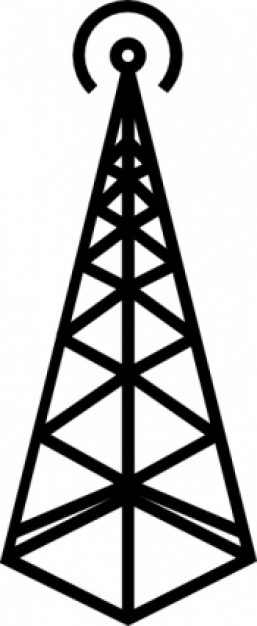 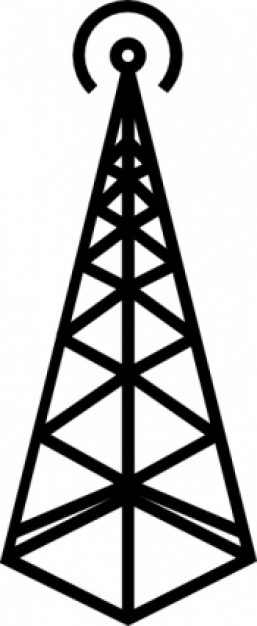 S = { WW, WD, DW, DD }
M	T	W	T	F	S	S	M	T	W	T	F	S	S
WW		x	x	x	x		x		x			x	x
WD
DW															x
DD						x		x		x	x			x
WW		WD		DW		DD
outcome
8		0		1		5
occurrences
8/14	0		1/14	5/14
probability
Exercise
Give a probability model for the gender of Hong Kong young children.
sample space = { boy, girl }
Model 1:		common sense
1/2
1/2
.51966
.48034
Model 2:
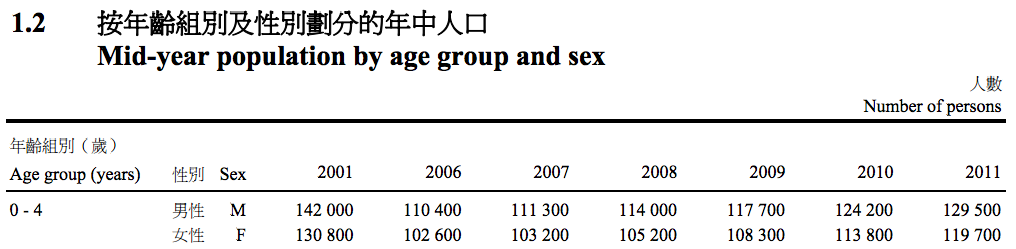 from Hong Kong annual digest of statistics, 2012
Events
An event is a subset of the sample space.
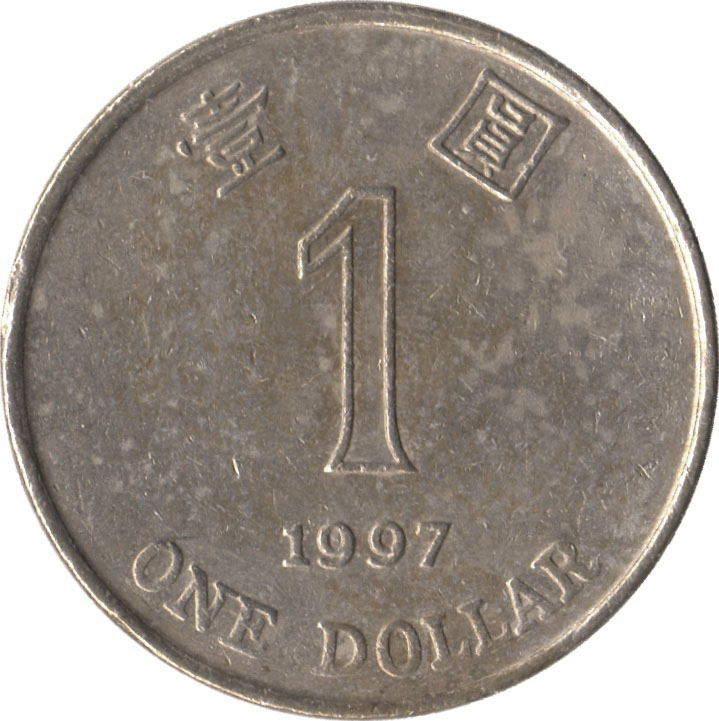 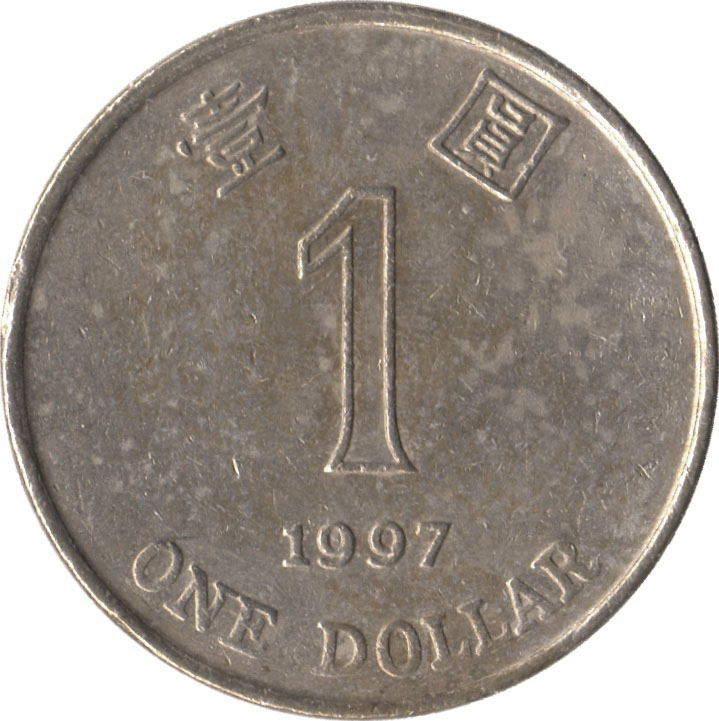 S = { HH, HT, TH, TT }
Examples
both coins come out heads
E1 = { HH }
first coin comes out heads
E2 = { HH, HT }
both coins come out same
E3 = { HH, TT }
Events
The complement of an event is the opposite event.
both coins come out heads
E1 = { HH }
E1c = { HT, TH, TT }
both coins do not come out heads
S
Ec
E
Events
The intersection of events happens when all events 
happen.
(a) first coin comes out heads
E2 = { HH, HT }
E3 = { HH, TT }
(b) both coins come out same
E2 E3 = { HH }
both (a) and (b) happen
S
F
E
Events
The union of events happens when at least one of 
the events happens.
(a) first coin comes out heads
E2 = { HH, HT }
E3 = { HH, TT }
(b) both coins come out same
E2 ∪ E3 = { HH, HT, TT }
at least one happens
S
F
E
Probability for finite spaces
The probability of an event is the sum of the 
probabilities of its elements
Example
S = { HH, HT, TH, TT }
¼
¼
¼
¼
both coins come out heads
E1 = { HH }
P(E1) = ¼
first coin comes out heads
E2 = { HH, HT }
P(E2) = ½
both coins come out same
E3 = { HH, TT }
P(E3) = ½
Axioms for finite probability
A finite probability space is specified by:
A finite sample space S.
Every event E over S is given a number P(E) 
called the probability of E such that
S
1. for every E, 0 ≤ P(E) ≤ 1
E
S
2. P(S) = 1
3. If EF = ∅ then
S
E
F
P(E∪F) = P(E) + P(F)
Rules for calculating probability
Complement rule: 
P(Ec) = 1 – P(E)
Ec
S
E
Difference rule: If E ⊆ F
P(F and not E) = P(F) – P(E)
in particular, P(E) ≤ P(F)
S
F
E
Inclusion-exclusion:
P(E∪F) = P(E) + P(F) – P(EF)
S
F
E
You can prove them using the axioms.
Exercise
In some town 10% of the people are rich, 5% are famous, and 3% are rich and famous. For a random resident of the town what is the chance that:
(a) The person is not rich?
(b) The person is rich but not famous?
(c) The person is either rich or famous	(but not both)?
Exercise
S
F
5%
10%
R
3%
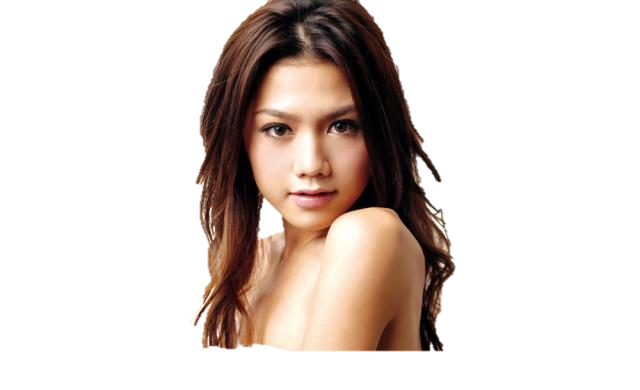 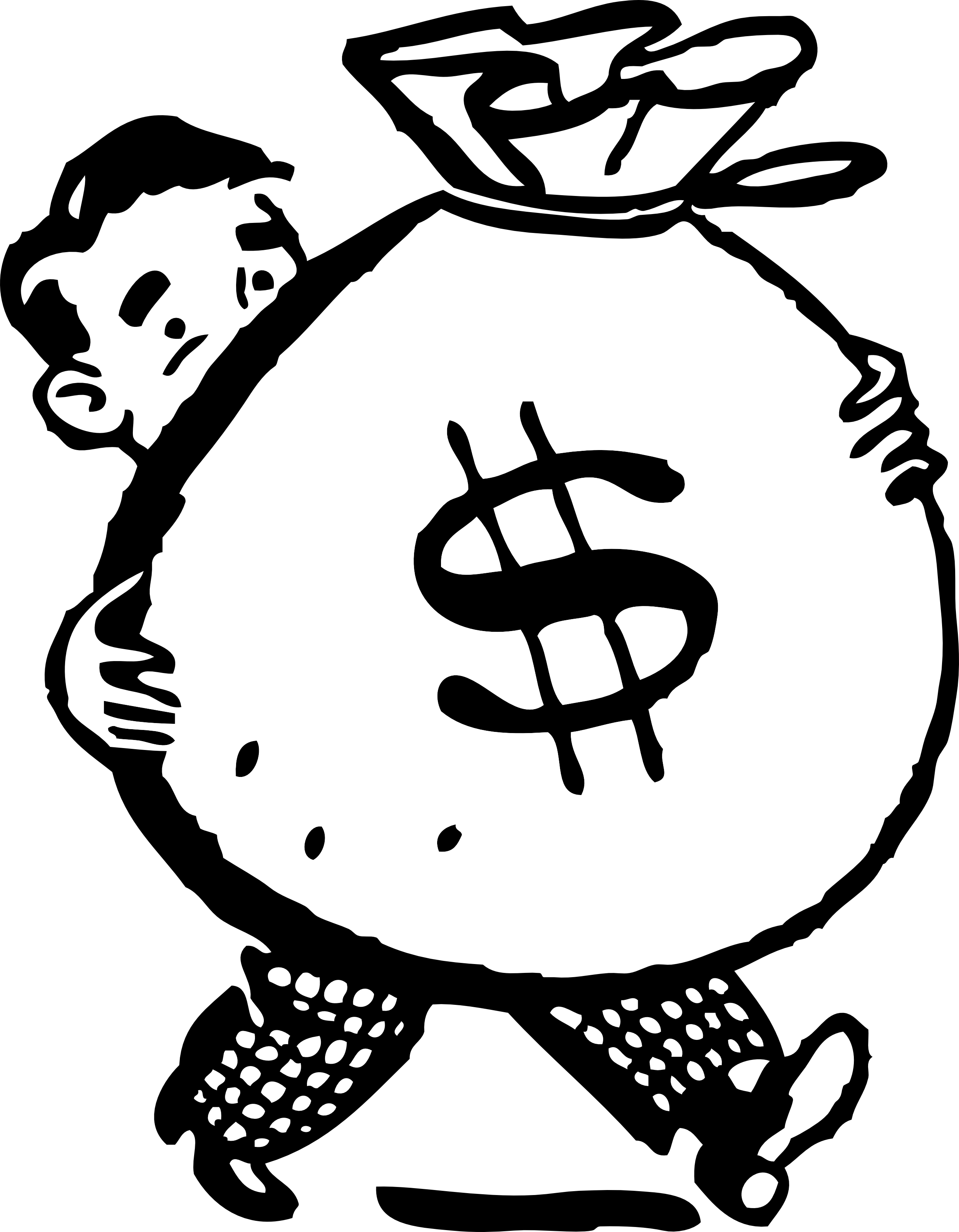 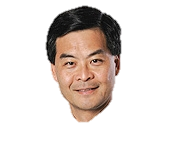 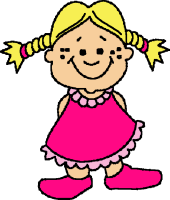 Solution
In some town 10% of the people are rich, 5% are famous, and 3% are rich and famous. For a random resident of the town what is the chance that:
(a) The person is not rich?
P(Rc) = 1 – P(R) = 90%
(b) The person is rich but not famous?
P(RFc) = P(R) – P(RF) = 7%
(c) The person is either rich or famous	(but not both)?
P(RFc∪RcF) = P(RFc) + (P(F) – P(RF)) = 9%
Equally likely outcomes
A probability space has equally likely outcomes if
P({x}) = 1/|S|   for every x in S
Then for every event E
|E|
number of outcomes in E
P(E) =
=
|S|
number of outcomes in S
Problem
An urn contains 1 red ball and n - 1 blue balls. The balls are shuffled randomly. You draw k balls without replacement. What is the probability that you drew the red ball?
Example: n = 5, k = 3
S = {RBBBB, BRBBB, BBRBB, BBBRB, BBBBR}
with equally likely outcomes
E = {x: the first 3 symbols of x contain an R}
= {RBBBB, BRBBB, BBRBB}
P(E) = |E|/|S| = 3/5
Solution
S = 	all arrangements of 1 R and n - 1 Bs.
we assume equally likely outcomes.
E = 	all arrangements in S where the R occurs in 		one of the first k positions
k
|E|
=
P(E) =
n
|S|
Problem for you to solve
An urn contains r red balls and b blue balls, shuffled randomly. You draw k balls without replacement. What is the probability that you drew:
(a) No red balls?
(b) At least one red ball?
(c) At least one ball of each color?
(d) The same number of red and blue balls?
Solution
(a) No red balls?
S = 	all arrangements of r Rs and b Bs.
Ea = 	all such arrangements that have no Rs
		in the first k positions
we assume equally likely outcomes so
C(r + b – k, r)
|Ea|
=
P(Ea) =
C(r + b, r)
|S|
Solution
(b) At least one red ball?
S = 	all arrangements of r Rs and b Bs.
Eb = 	all such arrangements that have at		least one R in the first k positions
P(Eb) = 1 – P(Ea)
Eb = Eac      so
C(r + b – k, r)
= 1 –
C(r + b, r)
Solution
(c) At least one ball of each color?
S = 	all arrangements of r Rs and b Bs.
Ec = 	… with at least one R and at least one B		in the first k positions
Ecc =	all Rs or all Bs in the first k positions
AR
AB
AB is the same event as Ea
P(Ec) = 1 – P(Ecc)
= 1 – P(AR ∪ AB)
= 1 – (P(AR) + P(AB))
C(r + b – k, r)
C(r + b – k, b)
= 1 –
–
C(r + b, r)
C(r + b, b)
Solution
(d) The same number of red and blue balls?
S = 	all arrangements of r Rs and b Bs.
Ed = 	… with same number of Rs and b Bs 
		in the first k positions
C(k, k/2) C(r + b – k, r – k/2) if k is even
|Ed| =
0 if k is odd
P(Ed) = |Ed|/|S|.
Poker
In 5-card poker you are dealt 5 random cards from a deck. What is the probability you get a:
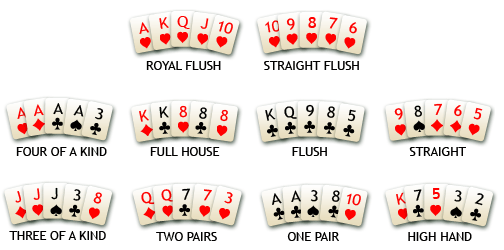